ระเบียบวาระการประชุมคณะกรรมการงานอนามัยแม่และเด็กระดับจังหวัด(MCH Board 3/2561)
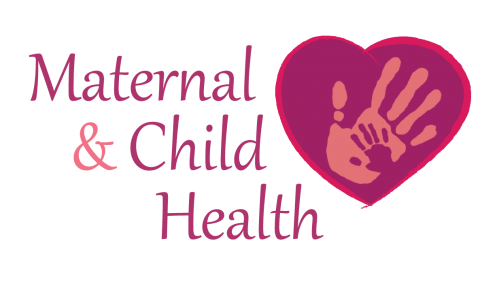 วันที่ 4 กันยายน 2561
ณ ห้องประชุมสำนักงานสาธารณสุขจังหวัดอุทัยธานี
ระเบียบวาระการประชุมคณะกรรมการ MCH Board
วาระที่ 1 เรื่องที่ประธานแจ้งให้ที่ประชุมทราบ
         1.1 การขับเคลื่อนนโยบาย “มหัศจรรย์ 1,000 วัน   
               แรกของชีวิต”
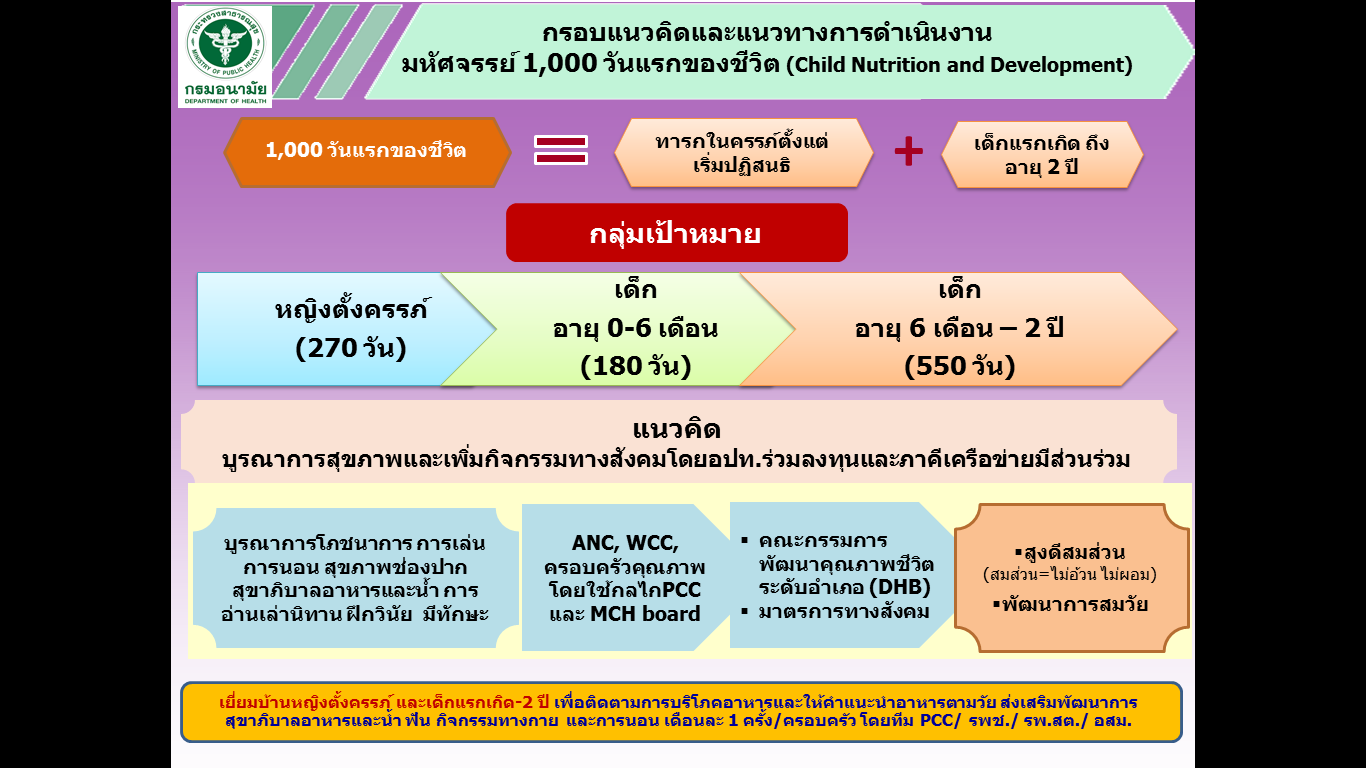 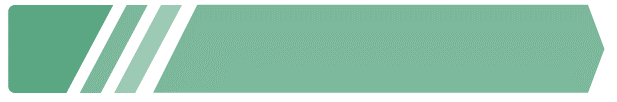 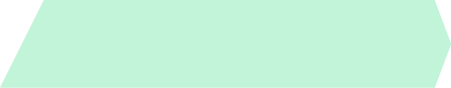 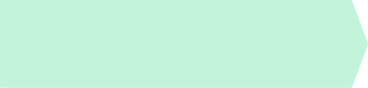 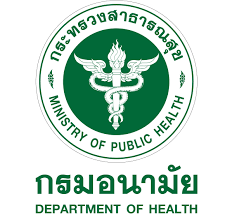 กรอบแนวคิดและแนวทางการดำเนินงาน
มหัศจรรย์ 1,000 วันแรกของชีวิต (Child Nutrition and Development)
ทารกในครรภ์ตั้งแต่เริ่มปฏิสนธิ
1,000 วันแรกของชีวิต
เด็กแรกเกิด ถึงอายุ 2 ปี
+
กลุ่มเป้าหมาย
คณะกรรมการพัฒนาคุณภาพชีวิตระดับอำเภอ (DHB)
มาตรการทางสังคม
ANC, WCC, ครอบครัวคุณภาพ
โดยใช้กลไกPCC และ MCH board
สูงดีสมส่วน
(สมส่วน=ไม่อ้วน ไม่ผอม)
พัฒนาการสมวัย
บูรณาการโภชนาการ การเล่น การนอน สุขภาพช่องปาก สุขาภิบาลอาหารและน้ำ การอ่านเล่านิทาน ฝึกวินัย  มีทักษะ
แนวคิด
บูรณาการสุขภาพและเพิ่มกิจกรรมทางสังคมโดยอปท.ร่วมลงทุนและภาคีเครือข่ายมีส่วนร่วม
เยี่ยมบ้านหญิงตั้งครรภ์ และเด็กแรกเกิด-2 ปี เพื่อติดตามการบริโภคอาหารและให้คำแนะนำอาหารตามวัย ส่งเสริมพัฒนาการสุขาภิบาลอาหารและน้ำ ฟัน กิจกรรมทางกาย และการนอน เดือนละ 1 ครั้ง/ครอบครัว โดยทีม PCC/ รพช./ รพ.สต./ อสม.
ระเบียบวาระการประชุมคณะกรรมการ MCH Board
วาระที่ 2 เรื่องรับรองรายงานการประชุมครั้งที่ผ่านมา            
	     รายงานการประชุม MCH Board 2/2561
	     เมื่อวันที่ 17 พฤษภาคม 2561
	     ณ ห้องประชุมสำนักงานสาธารณสุขจังหวัดอุทัยธานี

วาระที่ 3 เรื่องสืบเนื่องจากการประชุมครั้งที่แล้ว	
	    (ไม่มี)
ระเบียบวาระการประชุมคณะกรรมการ MCH Board
วาระที่ 4 เรื่องแจ้งเพื่อทราบ
	4.1 สรุปผลการดำเนินงานส่งเสริมสุขภาพแม่และเด็ก    
          ปีงบประมาณ 2561
ร้อยละหญิงตั้งครรภ์ได้รับการฝากครรภ์ครั้งแรกก่อนหรือเท่ากับ 12 สัปดาห์ และร้อยละฝากครรภ์คุณภาพครบ 5 ครั้ง
เกณฑ์ร้อยละ 65
ที่มา : ระบบคลังข้อมูลด้านสุขภาพ (HDC)
อายุครรภ์เฉลี่ยของหญิงตั้งครรภ์ได้รับการฝากครรภ์ครั้งแรกเมื่ออายุครรภ์ ≤ 12 สัปดาห์
ร้อยละของหญิงตั้งครรภ์ได้รับยาเม็ดเสริมไอโอดีน
ร้อยละ
เกณฑ์ร้อยละ 100
ที่มา : ระบบคลังข้อมูลด้านสุขภาพ (HDC)
ภาวะโลหิตจางในหญิงตั้งครรภ์ (Hct < 33%) (ตรวจเลือดครั้งที่ 1)
เกณฑ์ไม่เกินร้อยละ 16
ที่มา : ระบบคลังข้อมูลด้านสุขภาพ (HDC)
ร้อยละของมารดาหลังคลอดได้รับการเยี่ยมบ้านดูแลครบ 3 ครั้งตามเกณฑ์
เกณฑ์ไม่น้อยกว่าร้อยละ 65
ที่มา : ระบบคลังข้อมูลด้านสุขภาพ (HDC)
ร้อยละของเด็กแรกเกิด - ต่ำกว่า 6 เดือน กินนมแม่อย่างเดียว
ร้อยละ
เกณฑ์ร้อยละ 50
ที่มา : ระบบคลังข้อมูลด้านสุขภาพ (HDC)
ร้อยละของเด็กอายุ 0 – 5 ปี มีพัฒนาการสมวัย
เกณฑ์ร้อยละ 85
ที่มา : ระบบคลังข้อมูลด้านสุขภาพ (HDC)
ร้อยละของเด็กอายุ 0 – 5 ปี มีพัฒนาการสมวัย
เกณฑ์ร้อยละ 85
ที่มา : ระบบคลังข้อมูลด้านสุขภาพ (HDC)
ร้อยละของเด็กอายุ 0 – 5 ปี สูงดีสมส่วน
เกณฑ์ร้อยละ 54
ที่มา : ระบบคลังข้อมูลด้านสุขภาพ (HDC)
ร้อยละของเด็กอายุ 0 – 5 ปี มีส่วนสูงเฉลี่ยที่อายุ 5 ปี
เกณฑ์ชาย 113
เกณฑ์หญิง 112
ที่มา : ระบบคลังข้อมูลด้านสุขภาพ (HDC)
ระเบียบวาระการประชุมคณะกรรมการ MCH Board
วาระที่ 4 เรื่องแจ้งเพื่อทราบ (ต่อ)
	4.2 สรุปผลการพัฒนาคุณภาพบริการด้านการส่งเสริม 
              สุขภาพแม่และเด็กของ รพ.และ รพ.สต. 
	     ปีงบประมาณ 2561
การประชุมคณะกรมการ MCH Board
การให้บริการในคลินิกฝากครรภ์
การให้บริการในคลินิกสุขภาพเด็กดี
ระเบียบวาระการประชุมคณะกรรมการ MCH Board
วาระที่ 4 เรื่องแจ้งเพื่อทราบ (ต่อ)
	4.3 นโยบายการพัฒนาคุณภาพการส่งเสริมสุขภาพ
	     แม่และเด็ก ปีงบประมาณ 2562
นโยบายการพัฒนาคุณภาพการส่งเสริมสุขภาพแม่และเด็ก ปีงบประมาณ 2562
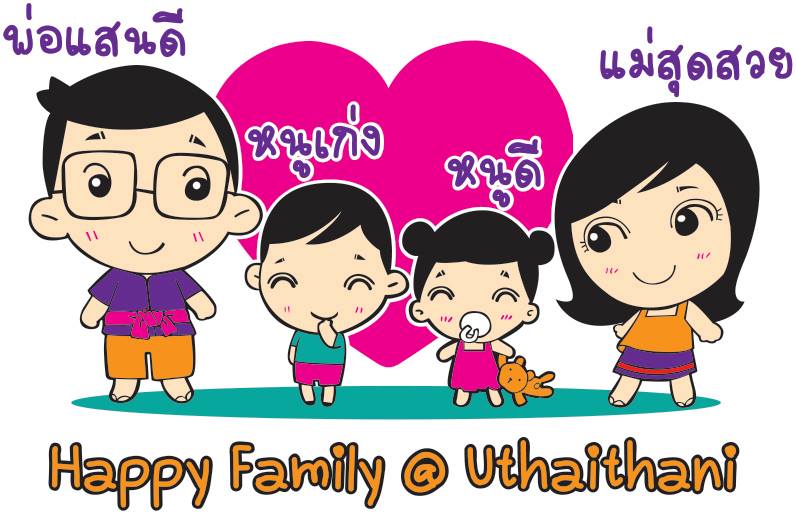 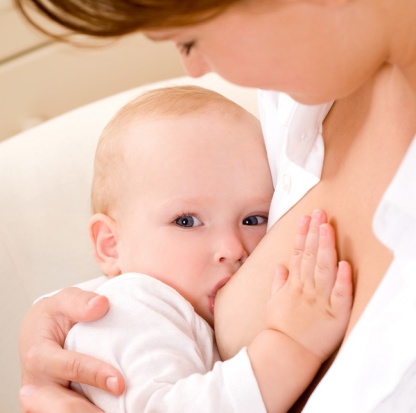 ระเบียบวาระการประชุมคณะกรรมการ MCH Board
วาระที่ 4 เรื่องแจ้งเพื่อทราบ (ต่อ)
	4.4 โครงการพัฒนารูปแบบการสร้างเสริมสุขภาพเชิงรุก	     เพื่อป้องกันภาวะเจ็บครรภ์คลอดก่อนกำหนดใน	         
              ประเทศไทย
โครงการพัฒนารูปแบบการสร้างเสริมสุขภาพเชิงรุกเพื่อป้องกันการเจ็บครรภ์คลอดก่อนกำหนด ในประเทศไทย
กลุ่มเป้าหมาย
รพท. : สูติแพทย์ กุมารแพทย์ คณะกรรมการ MCH Board รวม 10 คน
รพช. : แพทย์ คณะกรรมการ MCH Board รวม 6 คน
ระเบียบวาระการประชุมคณะกรรมการ MCH Board
วาระที่ 4 เรื่องแจ้งเพื่อทราบ (ต่อ)
	4.5 การขับเคลื่อนโครงการไทยนิยม ยั่งยืน จังหวัดอุทัยธานี
โครงการไทยนิยม ยั่งยืน จ.อุทัยธานี
เกณฑ์ 54 %
เน้นนมแม่
อาหาร/ลานเล่น
ปชก. 90 % 
มีสิทธิฯ
ครั้งแรกก่อน 12 สป.
 และครบ 5 ครั้ง
100 %
แยกขยะ 4 ประเภท
ในครัวเรือน
ระเบียบวาระการประชุมคณะกรรมการ MCH Board
วาระที่ 5  เรื่องเพื่อพิจารณา
	5.1 การแต่งตั้งประธานคณะทำงานและกรรมการ	    	      ขับเคลื่อน “มหัศจรรย์ 1,000 วันแรกของชีวิต”   
               จังหวัดอุทัยธานี ปี 2562
ระเบียบวาระการประชุมคณะกรรมการ MCH Board
วาระที่ 6  เรื่องอื่น ๆ 
	.........................................................................